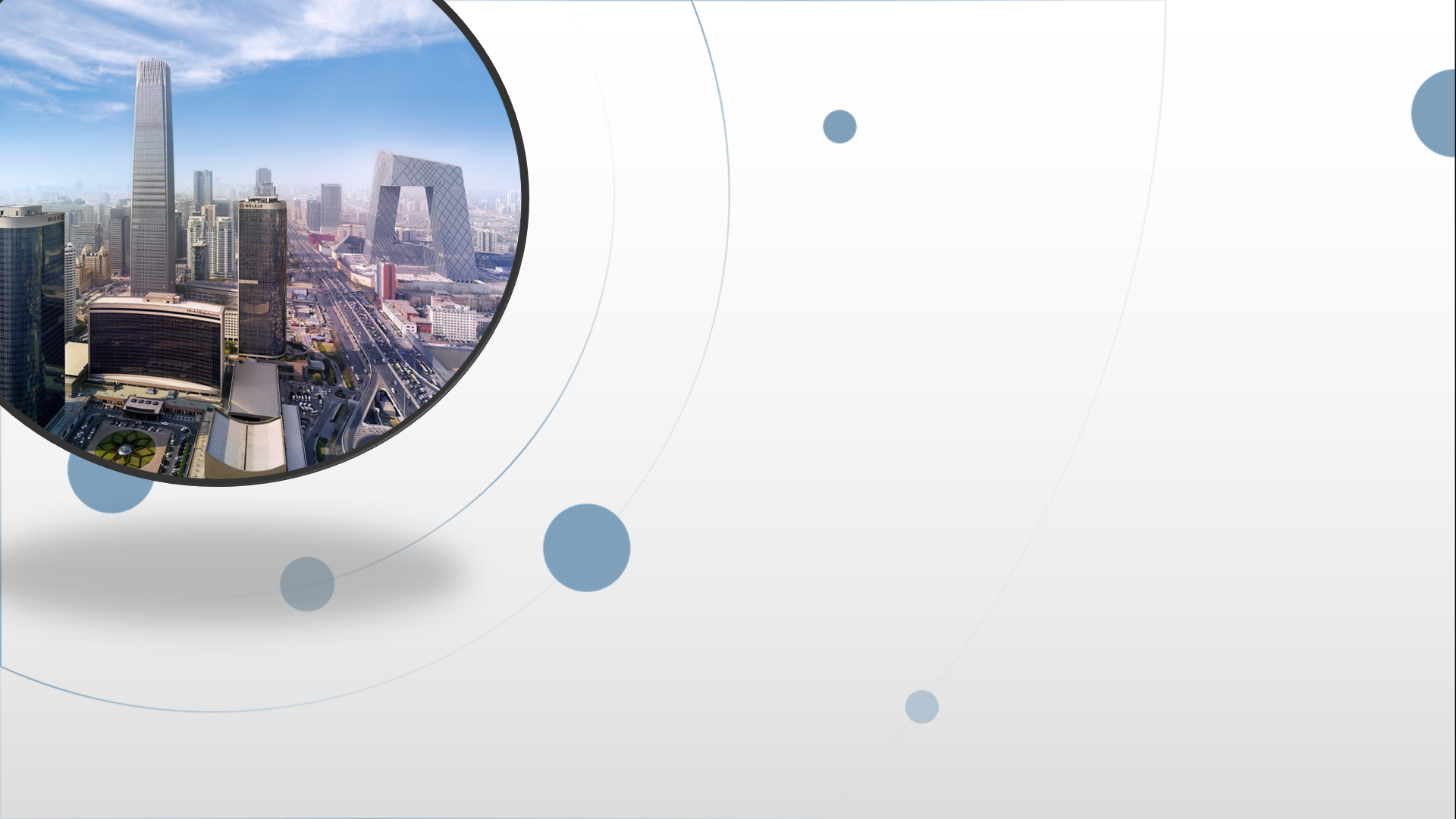 朝阳区线上课堂·高一年级语文
文言文阅读常见问题分析（三）
北京市东方德才学校  刘妺
复习回顾
11.用“/”给下面的划线句断句（5分）
岁比不登/盗贼满野/狱讼充斥/而斋厨索然/日食杞菊/人固疑予之不乐也/处之期年//而貌加丰/发之白者//日以反黑/予既乐其风俗之淳/而其吏民亦安予之拙也
已熟知的简单规律
对话引文中的“曰”、“云”、“语”等动词
君子曰学不可以已（《师说》）
歌曰桂棹兮兰桨击空明兮溯流光（《赤壁赋》）
此中人与云不足为外人道也（《桃花源记》）
方法梳理一：关注虚词
句首词“夫”“盖”“方”“初”“唯”等
而卒莫消长也盖将自其变者而观之（《赤壁赋》）
吾师道也夫庸知其年之先后生于吾乎（《师说》）
方法梳理一：关注虚词
句末语气词“也”“焉”“矣”“耳”“与（欤）”“乎”等
惑而不从师其为惑也终不解矣（《师说》）
吾尝终日而思矣不如须臾之所学也（《劝学》）
则物与我皆无尽也而又何羡乎（《赤壁赋》）
吾师道也夫庸知其年之先后生于吾乎（《师说》）
句读之不知惑之不解或师焉或不焉（《师说》）
方法梳理一：关注虚词
关联词：“虽”“是故”“故”“然则”“则”等
是故无贵无贱无长无少道之所存师之所存也（《师说》）
是故圣益圣愚益愚（《师说》）
故木受绳则直金就砺则利（《劝学》）
故不积跬步无以至千里（《劝学》）
苟非吾之所有虽一毫而莫取（《赤壁赋》）
虽有槁暴不复挺者輮使之然也（《劝学》）
方法梳理二：留心句式
判断句：……者……也
师者，所以传道受业解惑也（《师说》）
被动句：为……所……；受……于……；见……于……
固定句式：况……乎；不亦……乎；何……之有；
有朋自远方来不亦乐乎（《论语》）
孔子云何陋之有（《陋室铭》）
方法梳理三：注意规律
利用语句对称性特点来断句
生乎吾前其闻道也固先乎吾吾从而师之生乎吾后其闻道也亦先乎吾吾从而师之（《师说》）
句读之不知惑之不解或师焉或不焉（《师说》）
其声呜呜然如怨如慕如泣如诉余音袅袅不绝如缕舞幽壑之潜蛟泣孤舟之嫠妇（《赤壁赋》）
方法梳理四：具体分析
两字连用的情况
其闻道也亦先乎吾吾从而师之（《师说》）
孰能无惑惑而不从师（《师说》）
浩浩呼如凭虚御风而不知其所止飘飘乎如遗世独立羽化而登仙（《赤壁赋》）
余音袅袅不绝如缕（《赤壁赋》）
小试牛刀
晋侯秦伯围郑以其无礼于晋且贰于楚也晋军函陵秦军氾南
佚之狐言于郑伯曰国危矣若使烛之武见秦君师必退公从之辞曰臣之壮也犹不如人今老矣无能为也已公曰吾不能早用子今急而求子是寡人之过也然郑亡子亦有不利焉许之
练习强化
夜缒而出见秦伯曰秦晋围郑郑既知亡矣若亡郑而有益于君敢以烦执事越国以鄙远君知其难也焉用亡郑以陪邻邻之厚君之薄也若舍郑以为东道主行李之往来共其乏困君亦无所害
且君尝为晋君赐矣许君焦瑕朝济而夕设版焉君之所知也夫晋何厌之有既东封郑又欲肆其西封若不阙秦将焉取之阙秦以利晋唯君图之秦伯说与郑人盟使杞子逢孙杨孙戍之乃还
巩固测试
子犯请击之公曰不可微夫人之力不及此因人之力而敝之不仁失其所与不知以乱易整不武吾其还也亦去之
方法梳理一：关注虚词
句首词“夫”“盖”“方”“初”“唯”等
句末语气词“也”“焉”“矣”“耳”“与（欤）”“乎”等
关联词：“虽”“是故”“故”“然则”“则”等
方法梳理二：留心句式
判断句：……者……也
被动句：为……所……；受……于……；见……于……
固定句式：况……乎；不亦……乎；何……之有；
方法梳理三：注意规律
利用语句对称性特点来断句
方法梳理四：具体分析
两字连用的情况
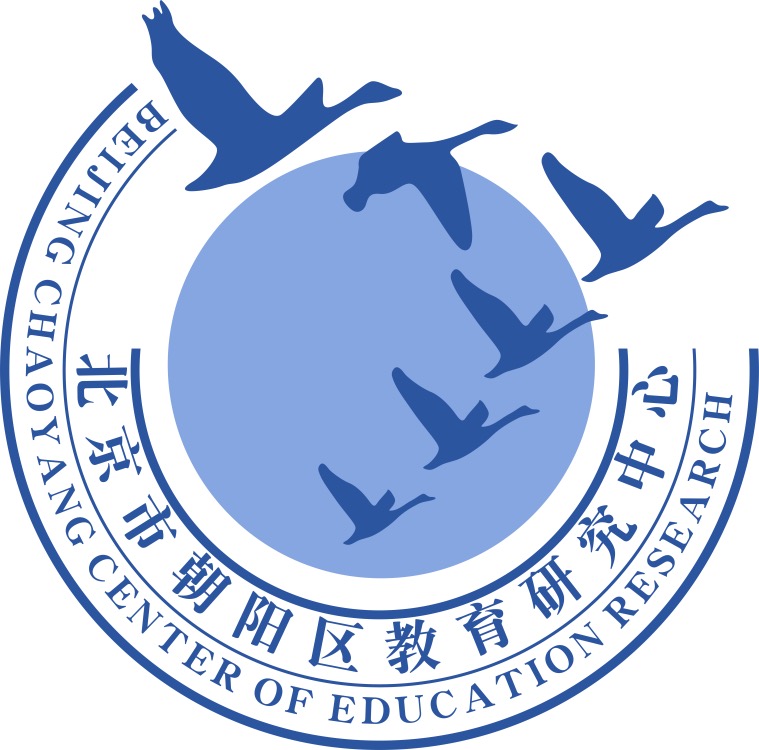 谢谢您的观看
北京市朝阳区教育研究中心  制作